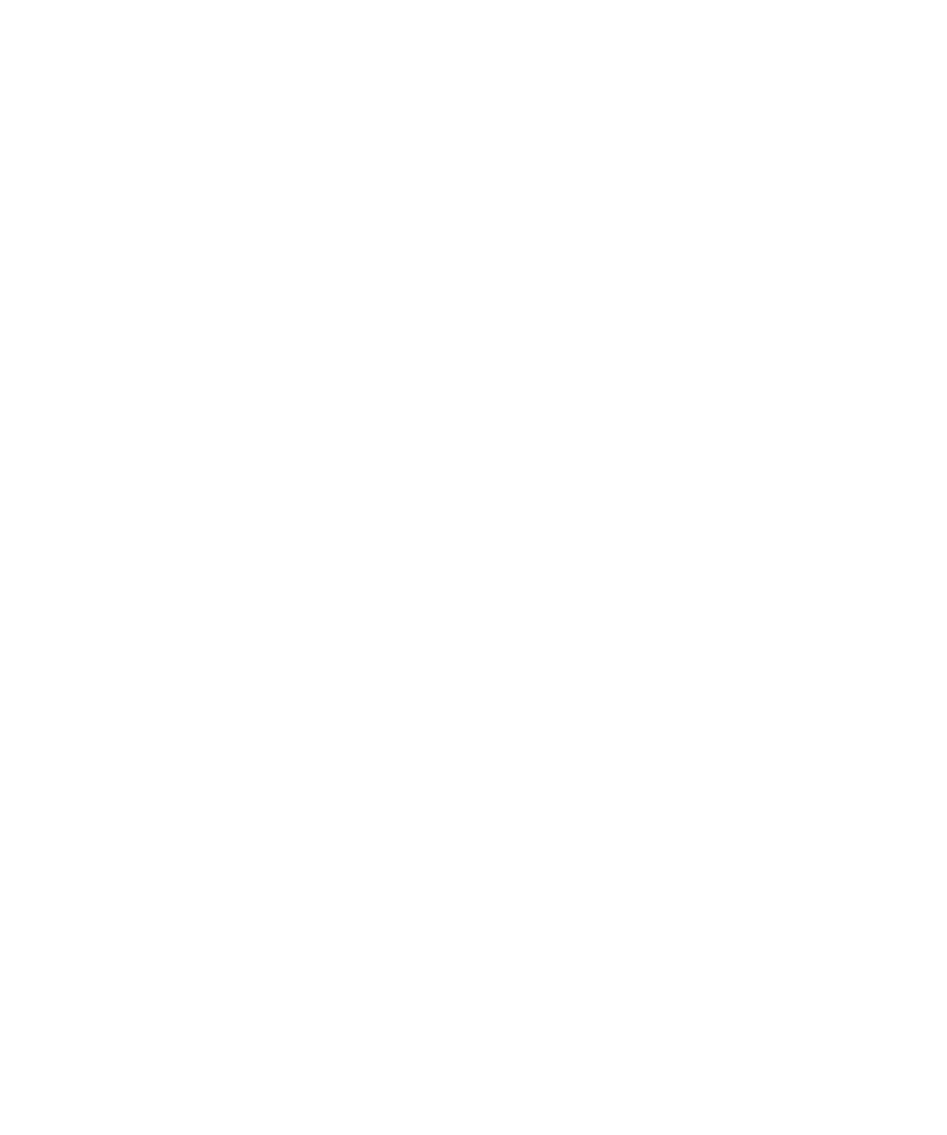 Society for Clinical Research Sites
Title
Sub Title
Site Solutions SummitTM
SPEAKERS
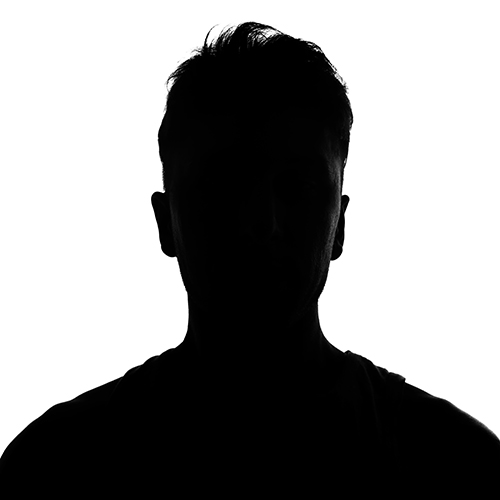 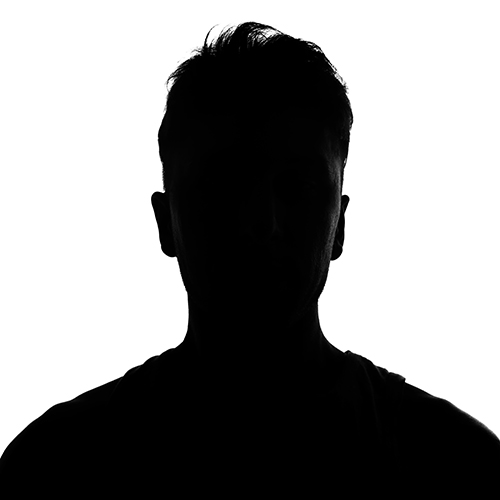 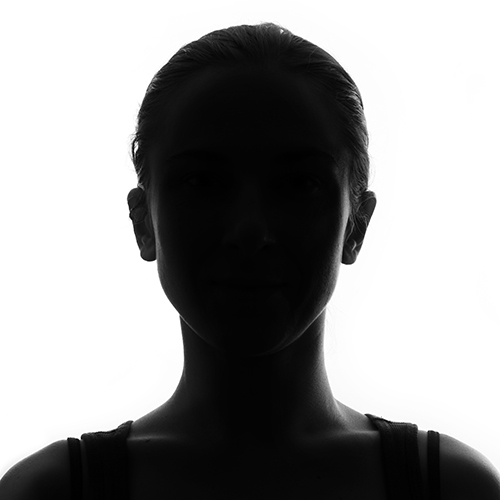 Name
Name
Name
Title
Company
Title
Company
Title
Company
FACULTY DISCLOSURE
In compliance with ACCME Guidelines, I hereby declare: 

I do not have financial or other relationships with the manufacturer(s) of any commercial services(s) discussed in this educational activity.

Name, Company
Name, Company
Name, Company
Name, Company
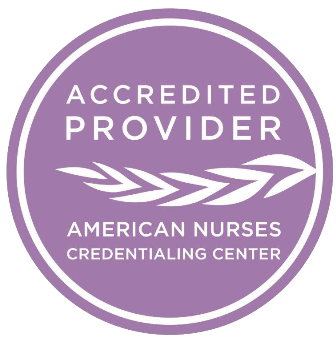 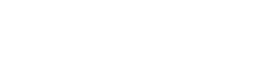 Applicants must be present during the “live” event, contact hours are not issued for recordings
Applicants must attend the activity the whole time, missing no more than ten minutes of the activity
Applicants must complete the post-meeting survey with a score of at least 70%
Applicants must complete the post meeting survey evaluation questions 


Society for Clinical Research Sites, Inc. is accredited as a provider of nursing continuing professional development by the American Nurses Credentialing Center’s Commission on Accreditation
Criteria for
AWARDING CONTACT HOURS
Title
Title